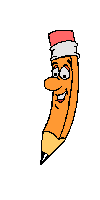 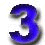 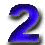 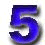 Математичний диктант3клас
Підготувала вчителька Вінницько – Ставського НВК Васильківського району Київської області Ющенко Павлина Федорівна
Різницю чисел 40 і 12 зменшити в 4 рази
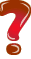 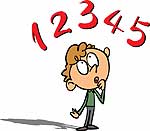 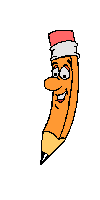 (40 - 12):4 =
60 зменшити на добуток чисел 9 і 6
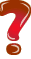 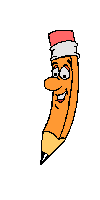 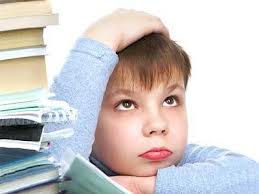 60 – 9 • 6 =
Число 6 помножити на різницю чисел 30 і 22
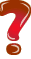 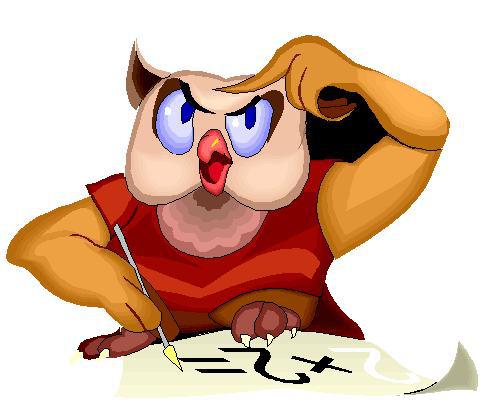 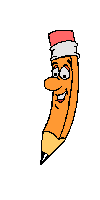 6 • (30 – 22) =
Суму чисел 64 і 8 поділити на 9
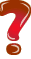 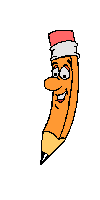 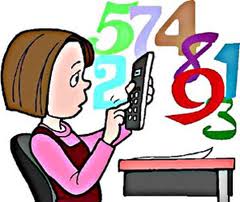 (64+8) : 9 =
Частку чисел 48 і 8 зменшити у 2 рази
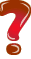 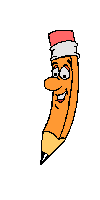 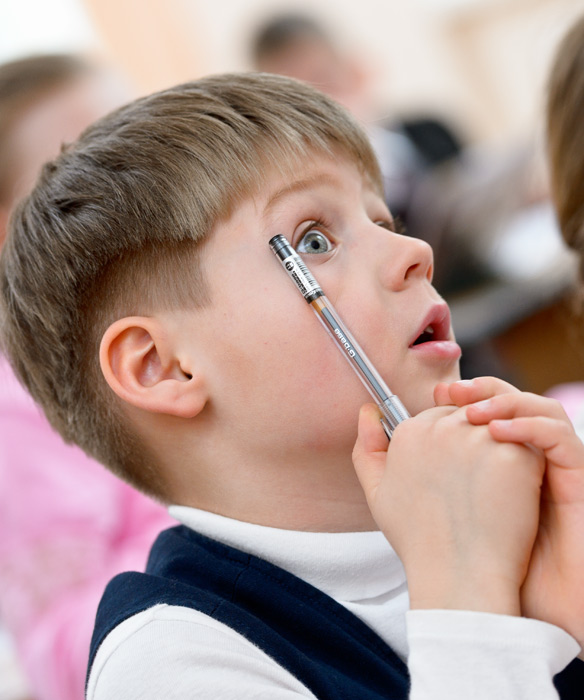 48 : 8 : 2 =
Добуток чисел 3 і 8збільшити на 27
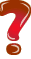 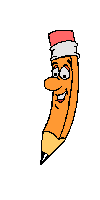 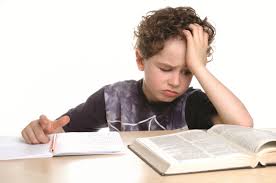 3 • 8 +27 =
Суму чисел 25 і 57 зменшити на частку чисел 54 і 6
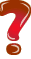 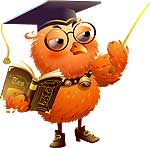 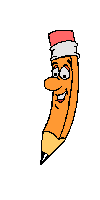 (25 + 57) – 54 : 6 =
Число 70 зменшити нарізницю чисел 67 і 39
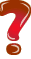 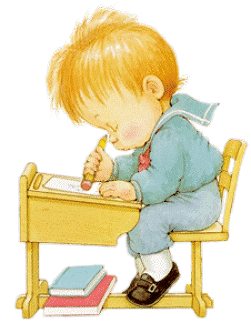 70 – (67 – 39) =
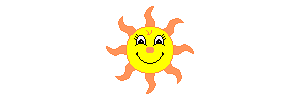 Дякую за увагу!
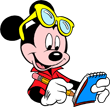 Молодці!